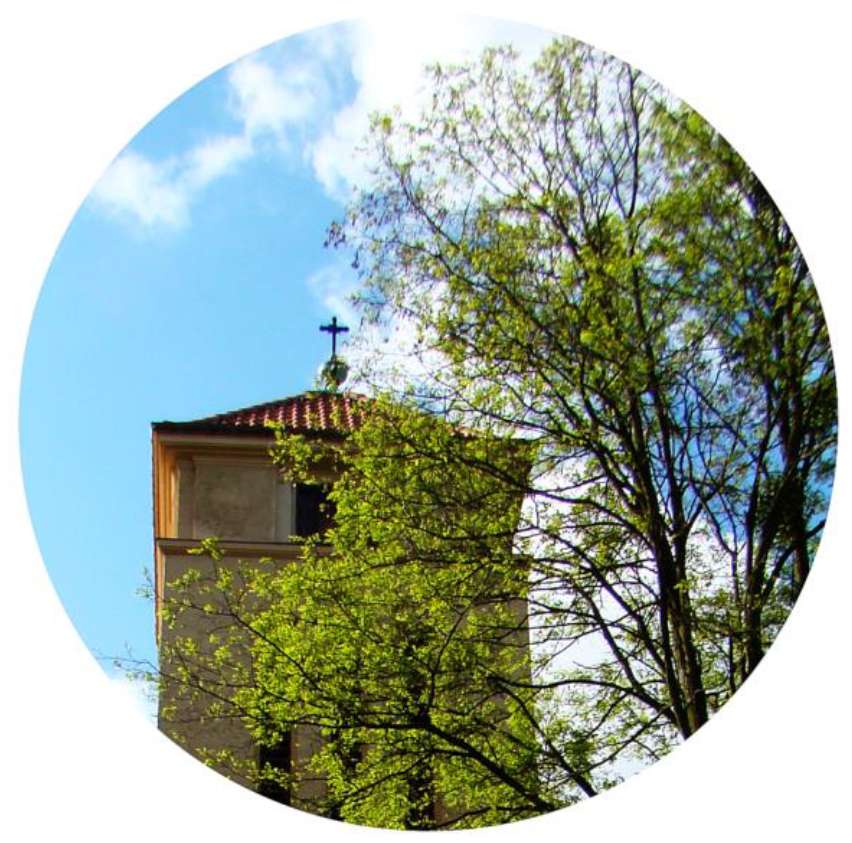 Schöpfung bewahren
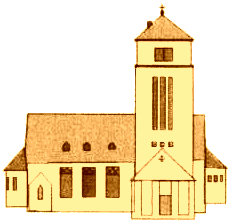 Nachhaltigkeitsarbeit in der Gemeinde Finkenkrug
Umweltbeauftragter Jörg Romanski
Historie (Auswahl)
2012 Bestellung des ehrenamtlichen Umweltbeauftragten
2014 Kirchenasyl
2014 Beschaffungsrichtlinie
2015 Falkenkasten im Kirchturm
2016 Ökumenischer Umweltpreis
2021 Lebensraum Kirchturm
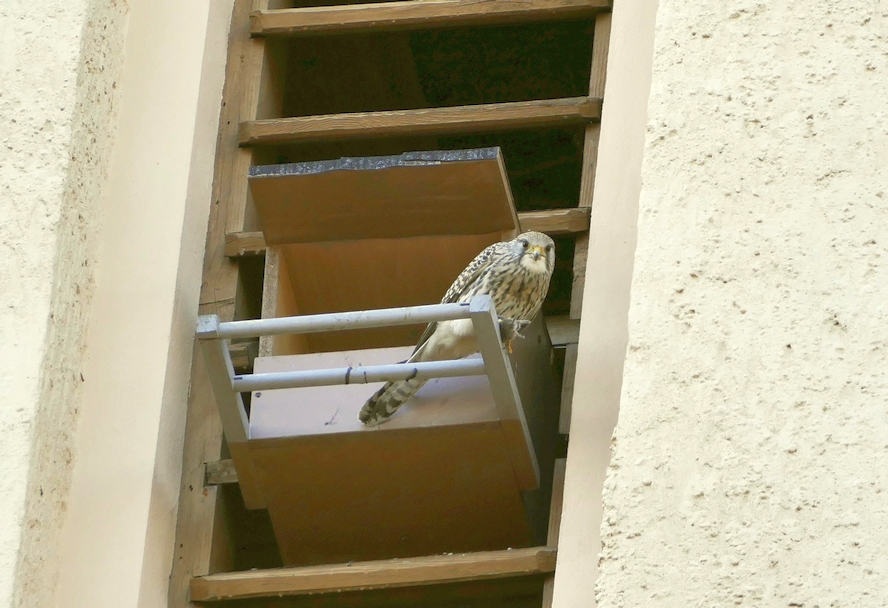 Elemente der Gemeindearbeit mit NachhaltigkeitsbezugGemeindearbeit und -verwaltung
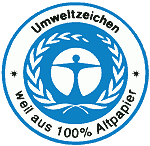 Umweltbeauftragter
Beschaffungsrichtlinie
E-Mail-Adresse und Internetseite
umwelt@kirche.finkenkrug.de
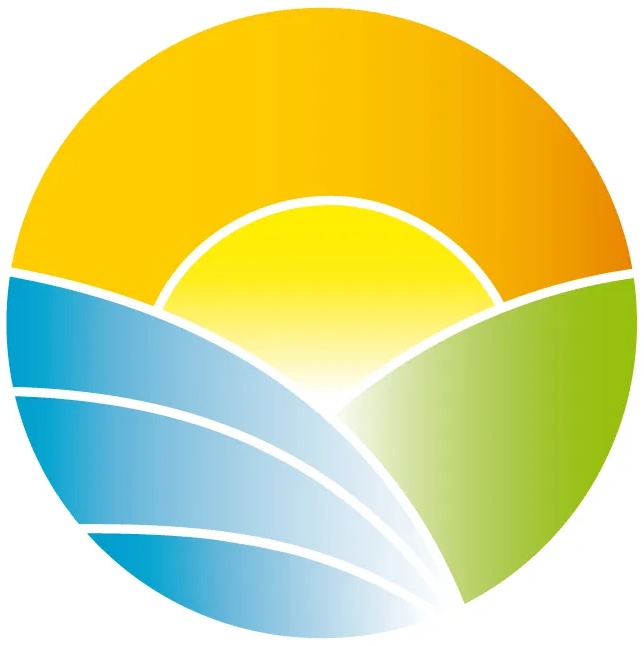 Bezug von Grünem Strom
Gemeindebrief auf Recyclingpapier
Elemente der Gemeindearbeitmit NachhaltigkeitsbezugGemeindeleben
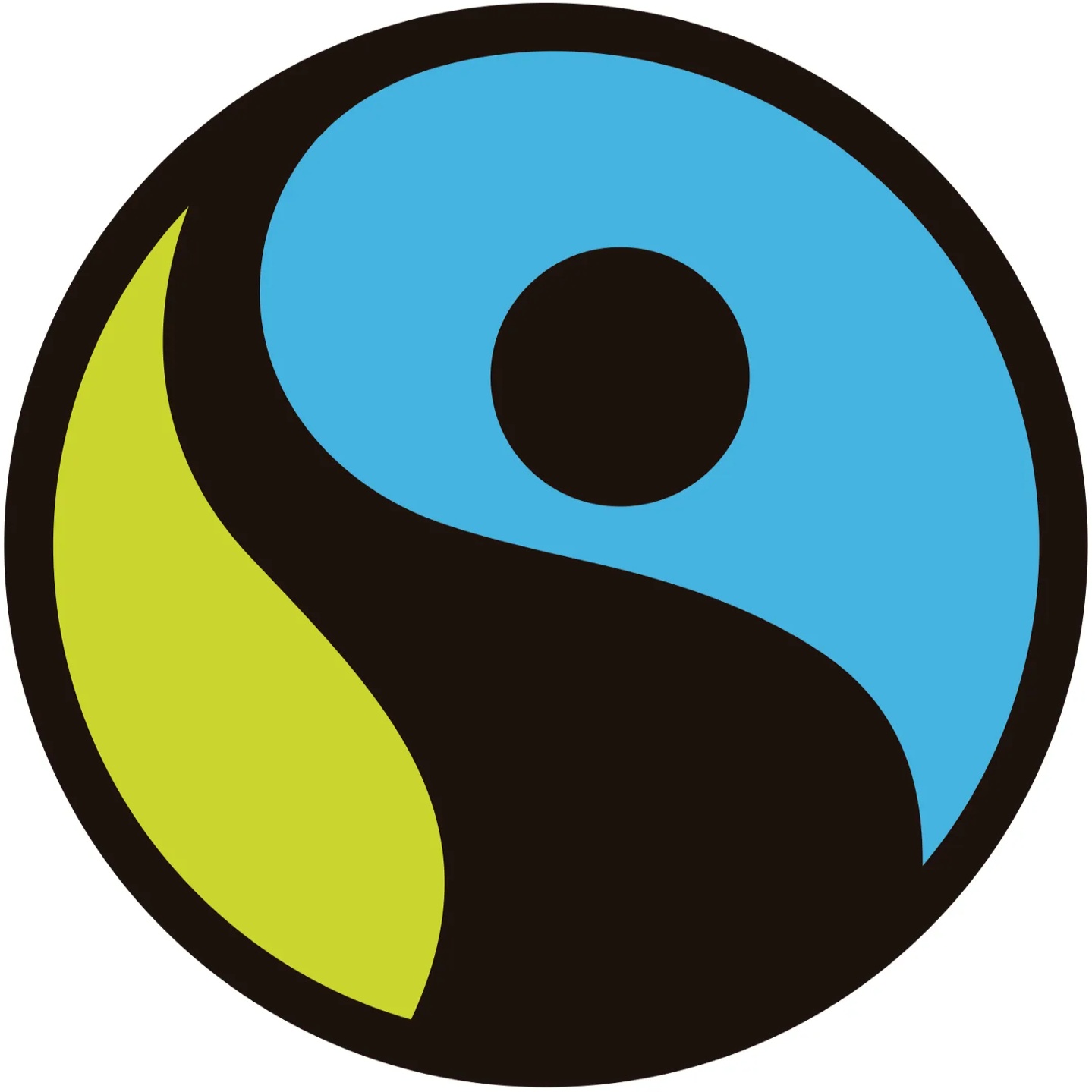 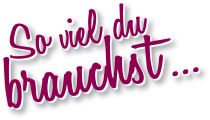 Kirchenkaffee mit Fairtrade-Kaffee und -Tee
Bio-Glühwein auf dem Weihnachtsmarkt
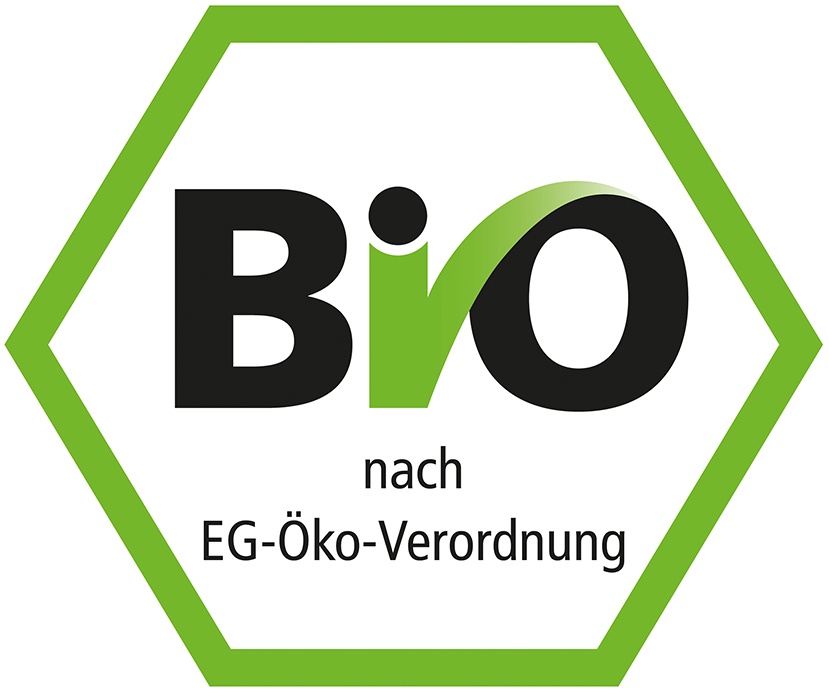 Bratwurst aus artgerechter Tierhaltung
Artikel zu Umweltschutz und Nachhaltigkeit im Gemeindebrief
Teilnahme am Klimafasten
Weitere klassische Themen der Gemeindearbeit: Kinder- und Jugendarbeit, Seniorenarbeit, Besuchsdienst
Elemente der Gemeindearbeitmit NachhaltigkeitsbezugGemeinderäume
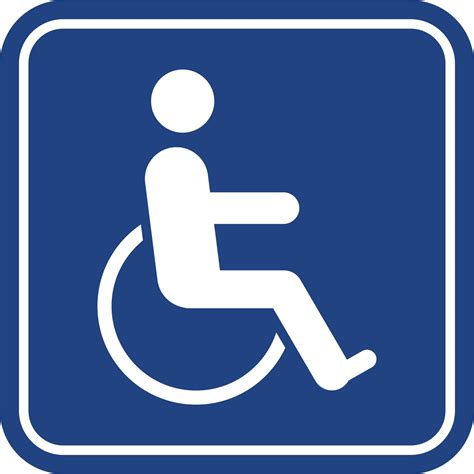 Barrierefreier Zugang und Fahrradparkmöglichkeiten
Ökologische Anforderungen in Friedhofsordnung
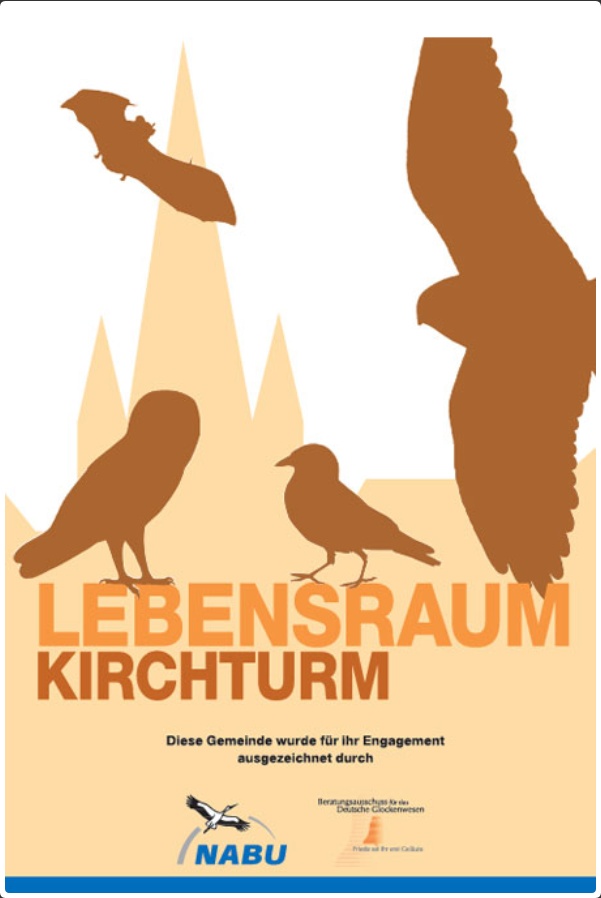 Nachhaltigkeitsaspekte bei der Gemeindehausplanung
Falkenkasten und Lebensraum Kirchturm
Elemente der Gemeindearbeitmit NachhaltigkeitsbezugÜbergemeindliche Arbeit
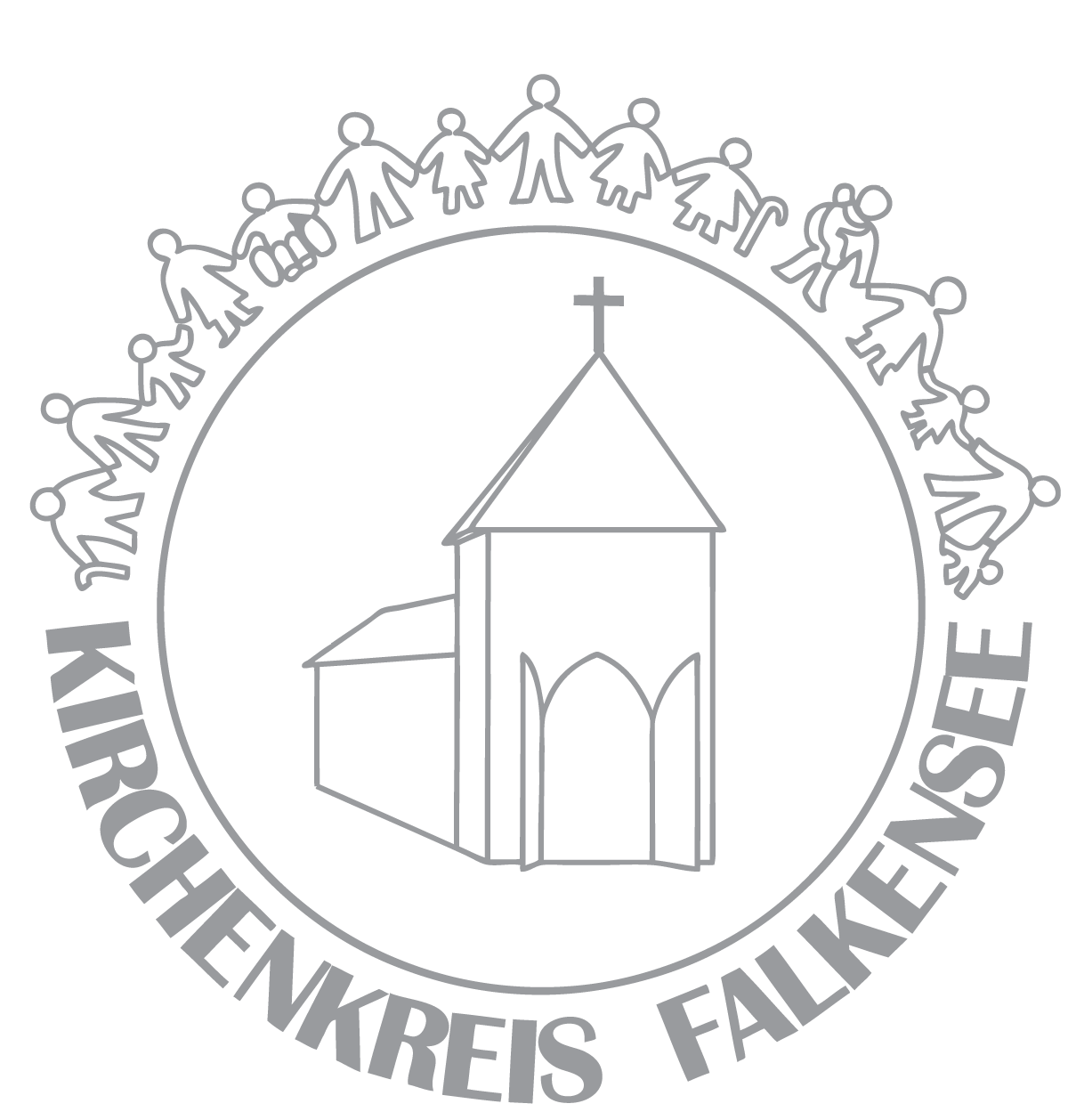 Flüchtlingsarbeit und Kirchenasyl
Mitarbeit in Umweltausschuss der Kreissynode
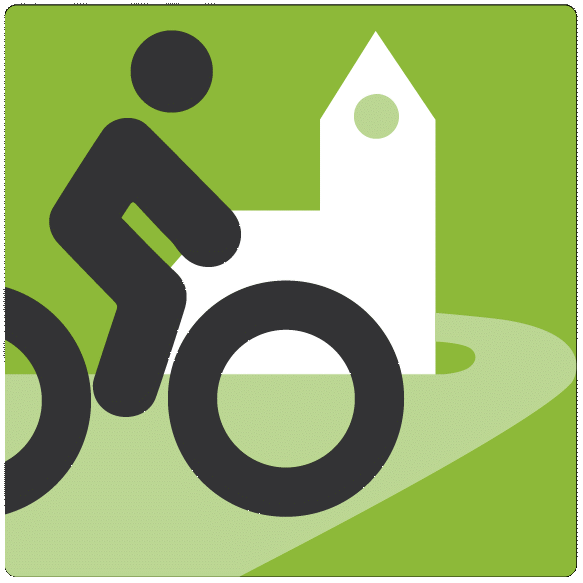 Mitarbeit bei Nachhaltigkeits- und Schöpfungstagen
Zusammenarbeit mit Umweltbüro
Was noch fehlt
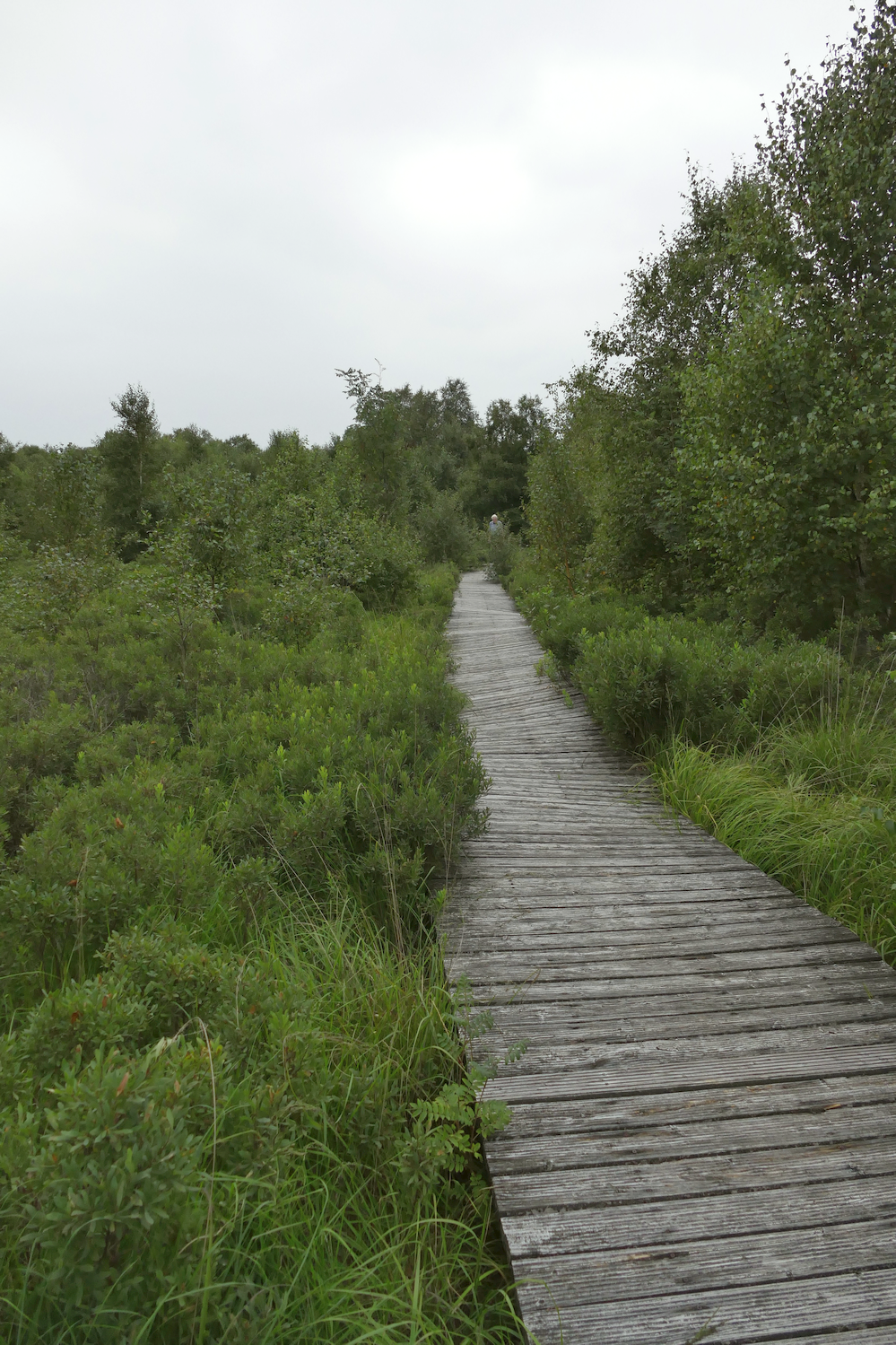 Zertifizierung als „Faire Gemeinde“ oder „Grüner Hahn“
Konsequente Umsetzung
finanzielle Hemmnisse überwinden
Klimaneutralität
Wir sind auf dem Weg
Schöpfung bewahren - nachhaltig und fair
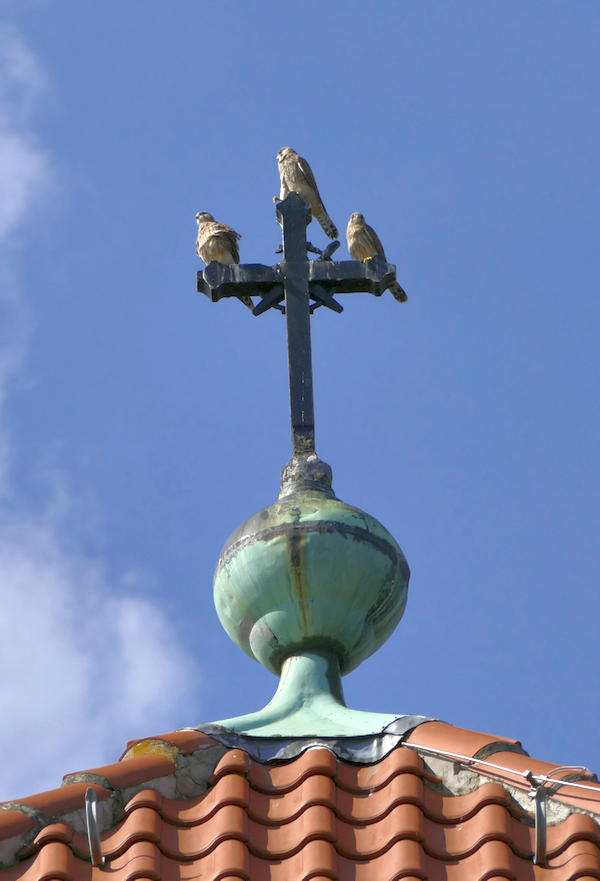 Viel Freude und Gottes Segen für Ihre Aktivitäten


Jörg Romanski
Umweltbeauftragter der Gemeinde Finkenkrug


umwelt@kirche-finkenkrug.de
kirche-finkenkrug.de/gemeindeleben/umweltbeauftragter